Computer Graphics
Ken-Yi LeeNational Taiwan University
GPGPU and OpenCL
Introduction to GPGPU
Graphics Pipeline
GPGPU Programming
Introduction to OpenCL
OpenCL Framework
OpenCL C Language
Example: Dense Matrix Multiplication
Fixed Functionality Pipeline
API
Triangles/Lines/Points
Primitive
Processing
Transform
and 
Lighting
Primitive
Assembly
Rasterizer
Vertices
Vertex
Buffer
Objects
Texture
Environment
Color
Sum
Fog
Alpha
Test
Depth
Stencil
Color
Buffer
Blend
Dither
Frame Buffer
[Speaker Notes: The slides are from http://people.freedesktop.org/~idr/GLSL_presentation/GLSL-Portland-Benj.PPT]
Programmable Shader Pipeline
API
Triangles/Lines/Points
Primitive
Processing
Vertex
Shader
Primitive
Assembly
Rasterizer
Vertices
Vertex
Buffer
Objects
Fragment
Shader
Depth
Stencil
Color
Buffer
Blend
Dither
Frame Buffer
Alpha
Test
Attributes
(m * vec4)
Vertex
Shader
Primitive
Assembly
& Rasterize
Varyings
(n * vec4)
Fragment
Shader
Per-Sample
Operations
Programming Model
Uniforms
Textures
Attributes
(m * vec4)
Vertex
Shader
Primitive
Assembly
& Rasterize
Varyings
(n * vec4)
Fragment
Shader
Per-Sample
Operations
Give Me More Power
Vertex
Shader
Vertex
Shader
Uniforms
Textures
Fragment
Shader
Fragment
Shader
Introduction to GPGPU
GPGPU: General-Purpose Graphics Processing Unit
There is a GPU, don’t let it idle ! (better than none)
Will a program run faster with GPU than CPU ?
It depends. But note that we used to write programs for CPUs, not GPUs.
If you care about scalability…
Attributes
Vertex
Shader
Primitive
Assembly
& Rasterize
Varyings
Fragment
Shader
Per-Sample
Operations
GPGPU with GLSL: Matrix Addition
+
=
Uniforms
Texture0
Texture1
Frame Buffer
Textures
screen
1. Draw a 3x3 rectangle!
2. Calculate in Fragment Shader
3. Output to ?
Render to Texture (FBO)
CPU
CPU
GPU
GPU
Setup
Setup
glDraw*()
glDraw*()
Vertex Shader 1
Vertex Shader 1
Fragment Shader 1
Fragment Shader 1
Write to FB
Write to FBO
glReadPixels()
Setup
Setup
glDraw*()
glDraw*()
1
Vertex Shader 2
Vertex Shader 2
Fragment Shader 2
Fragment Shader 2
Write to FBO
Write to FB
glReadPixels()
glReadPixels()
Modern GPU Architecture
Unified Shader Model (Shader Model 4.0)
INPUT
Textures
Unified Shader
Buffers
Stage: VERTEX, FRAGMENT
OUTPUT
SP
SP
SP
SP
SP
SP
SP
SP
SP
SP
SP
SP
SP
SP
SP
SP
TF
TF
TF
TF
TF
TF
TF
TF
L1
L1
L1
L1
L1
L1
L1
L1
L2
L2
L2
L2
L2
L2
FB
FB
FB
FB
FB
FB
A Real Case: GeForce 8800
Host
Data Assembler
Setup / Rstr / ZCull
Pixel Thread Issue
Geom Thread Issue
Vtx Thread Issue
16 SM128 SP
Thread Processor
TPC
SM
SP
TF
A Real Case: Explained
To hide memory latency
SM
Register File
SP
SP
SP
SP
SP
SP
SP
SP
TF
L1
SP
SP
SFU
SFU
Shared Memory
Modern GPGPU
Get rid of the graphics stuffs !
I am not a graphics expert but I want to utilize the GPU power !
Beyond graphics !
NVIDIA CUDA / AMD Stream SDK
OpenCL
However, you can’t really get rid of it.
Based on the same device
Introduction to OpenCL
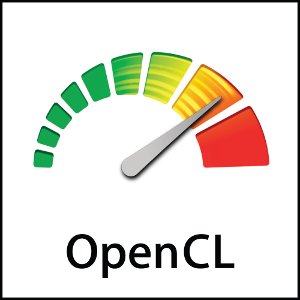 OpenCL lets Programmers write a single portable program that uses ALL resources in the heterogeneous platform
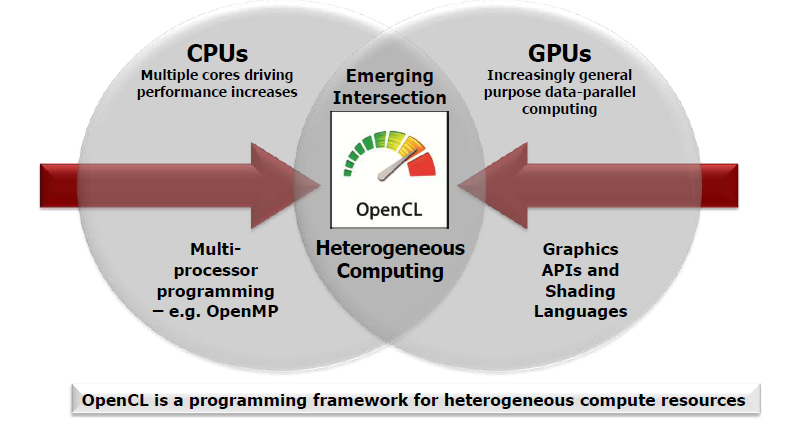 From http://www.khronos.org/developers/library/overview/opencl_overview.pdf
How to Use OpenCL ?
To use OpenCL, you must
Define the platform
Execute code on the platform
Move data around in memory
Write (and build) programs
Platform Model
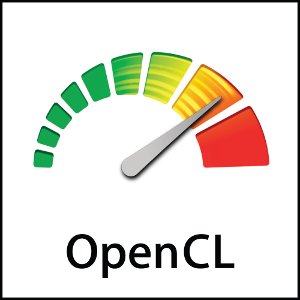 Define the platform:
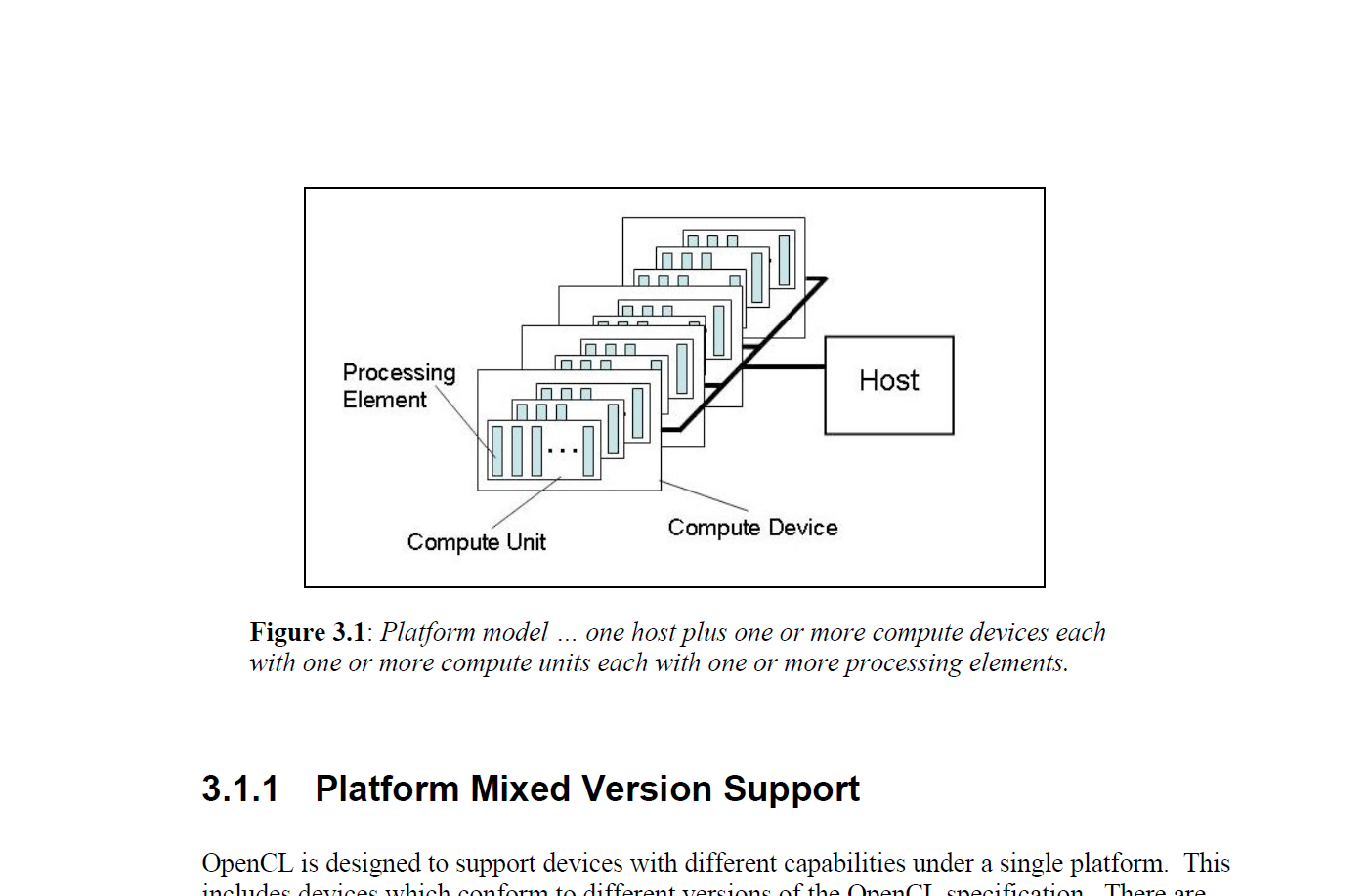 Host (CPU)
 Compute Device (8800)
 Compute Unit (SM)
 Processing Element (SP)
Ex. NVIDIA GeForce 8800
The OpenCL Specification 1.1 (Figure 3.1)
Execute a Kernel at Each Point
With a CPU
With a Processing Element
void vec_add(  int n,  const float *a,  const float *b,  float *c) {
  for (int i=0; i<n; ++i){
    c[i] = a[i] + b[i];
  }
}
kernel void vec_add (  global const float *a,  global const float *b,  global float *c) {
  int i = get_global_id(0);
  c[i] = a[i] + b[i];
}
Execute over “n” work-items
The number of Processing Elements is device-dependent.The number of Work Items is problem-dependent.
Execution Model
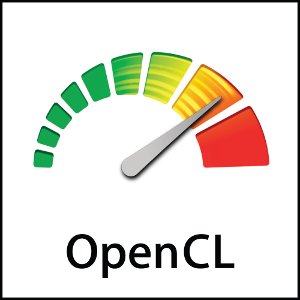 Execute code on the platform:
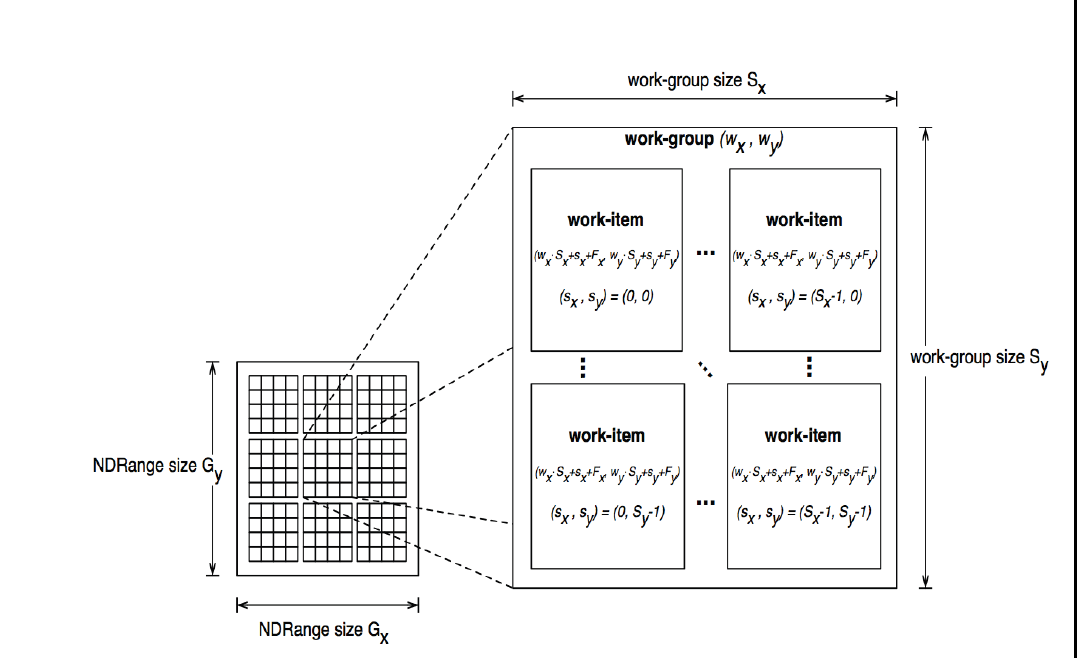 NDRange
 Work-Group (CU)
 Work-Item (PE)
The OpenCL Specification 1.1 (Figure 3.2)
Memory Model
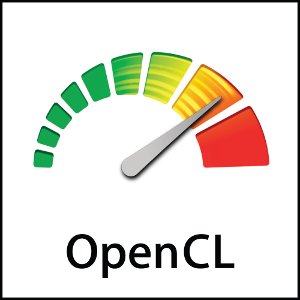 Move data around in memory
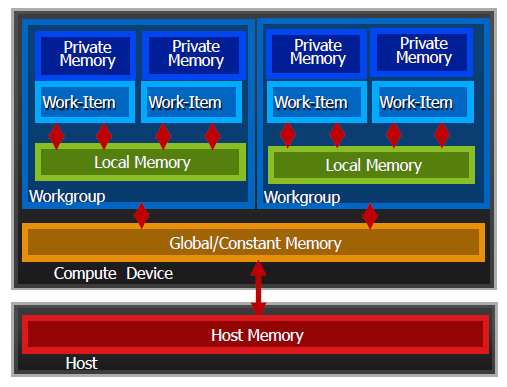 Host  (Host)
 Global /  Constant (CD)
 Local (CU)
 Private (PE)
Memory management is Explicit
Programming Kernels:OpenCL C Language
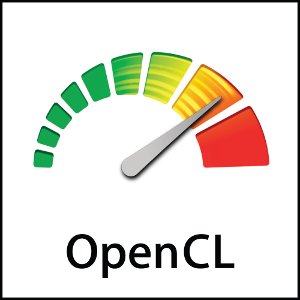 A subset of ISO C99
But without some C99 features such as standard C99 headers, function pointers, recursion, variable length arrays, and bit fields
A superset of ISO C99
Work-items and workgroups
Vector types
Synchronization
Address space qualifier
Also include a large set of built-in functions
An Example: Vector Addition
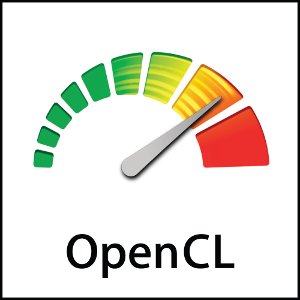 __kernel void VectorAdd(
  __global const float* a, 
  __global const float* b, 
  __global float* c,
  int iNumElements)
{
    // Get index into global data array
    int iGID = get_global_id(0);

    // Bound check (equivalent to the limit on a 'for' loop 
    // for standard/serial C code
    if (iGID >= iNumElements)  
        return; 
    
    // Add the vector elements
    c[iGID] = a[iGID] + b[iGID];
}
get_global_id(dim_idx)
Programming Kernels: Data Types
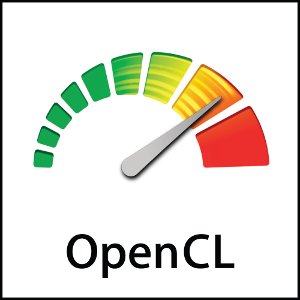 Scalar data types
char, int, long, float, uchar, …
bool, size_t, void, …
Image types
image2d_t, image3d_t, sampler_t
Vector data types
Vector lengths: 2, 4, 8 & 16
char2, short4, int8, float16, …
Memory Objects
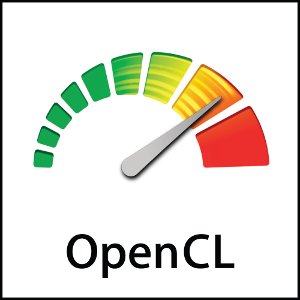 Memory objects are categorized into two types:
Buffer object:
Stores a one-dimensional collection of elements
Sequential (directly accessing, pointer)
Image object:
Store two- or three- dimensional texture, frame-buffer or image (?)
Texture (indirectly accessing, built-in function)
Programming Flow (1)
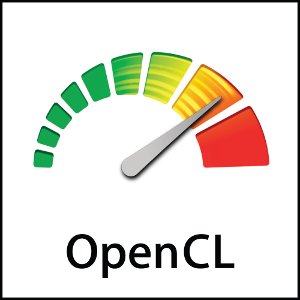 Creating a context with a command queue:
clGetPlatformIDs()
clGetDeviceIDs()
clCreateContext()
clCreateCommandQueue()
Context
Device
Command Queue
Memory Objects
[Speaker Notes: Illustration of Context]
Programming Flow (2)
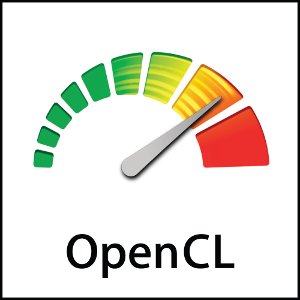 Memory Allocation & Copying
clCreateBuffer()
clEnqueueWriteBuffer()
Asynchronous
Program Building
clCreateProgramWithSource()
clBuildProgram()
Kernel Setting
clCreateKernel()
clSetKernelArg()
Host
Device
Host
Global
Program
Kernel
Kernel
Programming Flow (3)
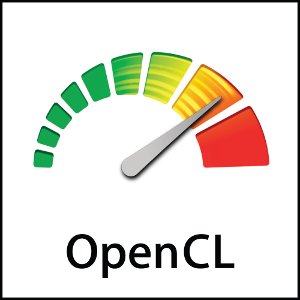 Kernel Execution:
clEnqueueNDRangeKernel()	
Readback:
clEnqueueReadBuffer()
NVIDIA OpenCL Samples
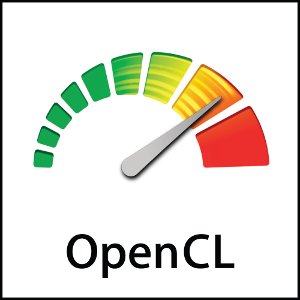 Download webpage:
http://developer.download.nvidia.com/compute/cuda/3_0/sdk/website/OpenCL/website/samples.html	
Used Examples:
OpenCL Device Query
OpenCL Vector Addition
OpenCL Matrix Multiplication
here
OpenCL Device Query
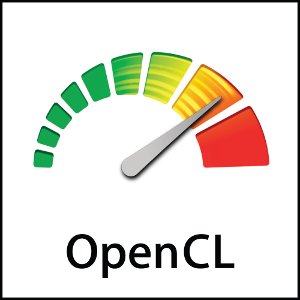 You can use this program to check your device ability for OpenCL
OpenCL SW Info:
 CL_PLATFORM_NAME: 	NVIDIA CUDA
 CL_PLATFORM_VERSION: 	OpenCL 1.0 CUDA 3.1.1
 OpenCL SDK Revision: 	7027912

OpenCL Device Info:
 1 devices found supporting OpenCL:
 ---------------------------------
 Device GeForce GTS 360M
 ---------------------------------
  CL_DEVICE_NAME: 			GeForce GTS 360M
  CL_DEVICE_VENDOR: 			NVIDIA Corporation
  …
OpenCL Vector Addition
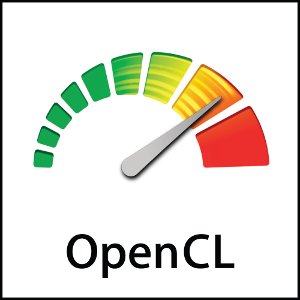 __kernel void VectorAdd(
  __global const float* a, 
  __global const float* b, 
  __global float* c,
  int iNumElements)
{
    // Get index into global data array
    int iGID = get_global_id(0);

    // Bound check (equivalent to the limit on a 'for' loop 
    // for standard/serial C code
    if (iGID >= iNumElements)  
        return; 
    
    // Add the vector elements
    c[iGID] = a[iGID] + b[iGID];
}
Performance ?
Matrix Multiplication: Simple Version
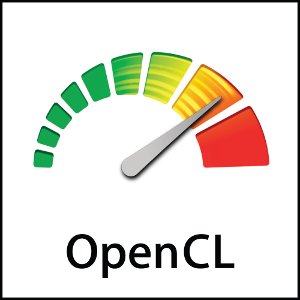 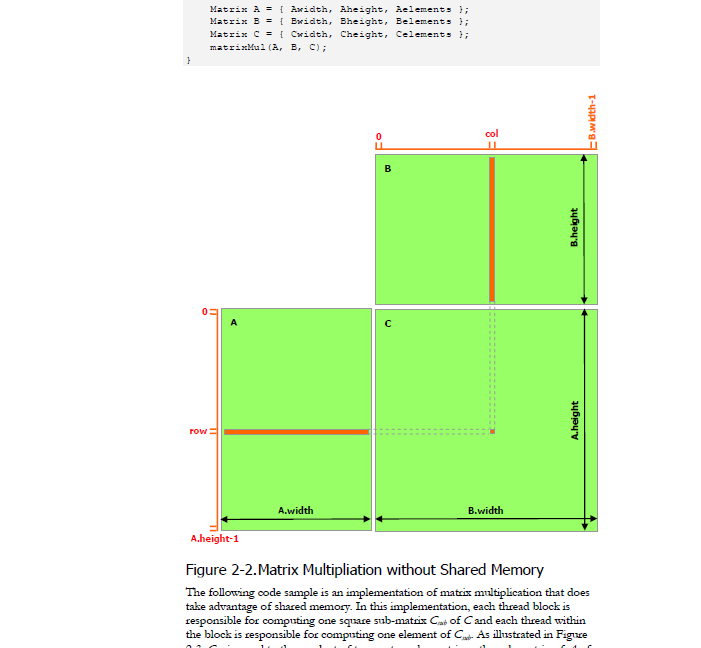 B
__kernel void
matrixMul(
  __global float* C,
  __global float* A,
  __global float* B,
  int width_A, int width_B)
{
    int row = get_global_id(1);
    int col = get_global_id(0);

    float Csub = 0.0f;
    for (int k = 0; k < width_A; ++k) {
        Csub += A[row*width_A + k] * B[k*width_B+col];
    }
    C[row*width_B+ col] = Csub;
}
A
C
Matrix Multiplication:Local Memory (1)
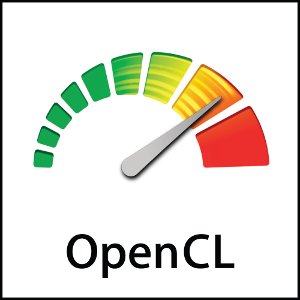 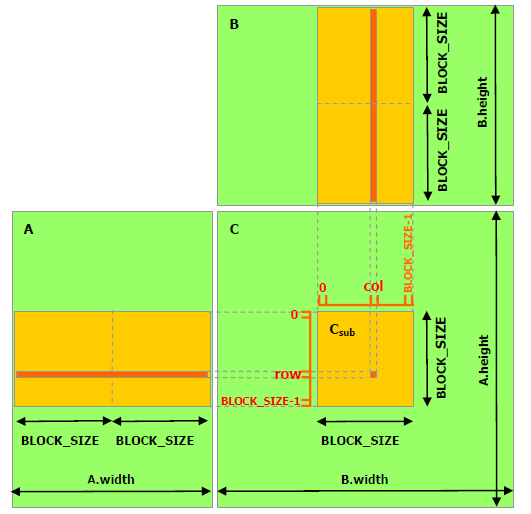 B
Move a block from A
Move a block from B
Calculate block * block
If no finished, goto Step 1.
Memory Access
A
C
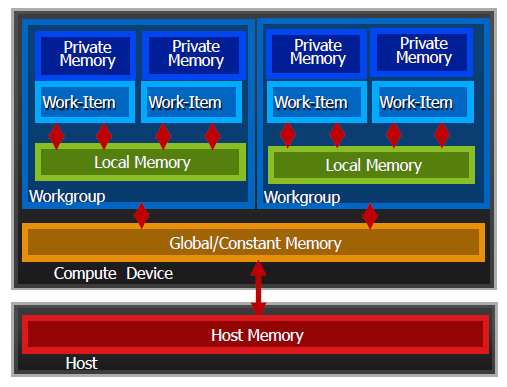 Matrix Multiplication:Local Memory (2)
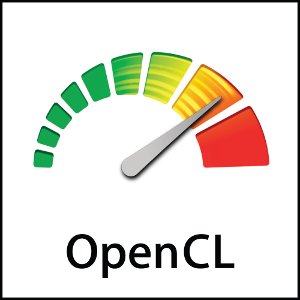 __kernel void
matrixMul( 
  __global float* C, __global float* A, __global float* B,       __local float* As, __local float* Bs,  int width_A, int width_B) {
    int Cx = get_group_id(0);
    int Cy = get_group_id(1);
    int cx = get_local_id(0);
    int cy = get_local_id(1);

    int Abegin = width_A * BLOCK_SIZE * Cy;
    int Aend   = Abegin + width_A - 1;
    int Astep  = BLOCK_SIZE;

    int Bbegin = BLOCK_SIZE * Cx;
    int Bstep  = BLOCK_SIZE * width_B;
Matrix Multiplication:Local Memory (3)
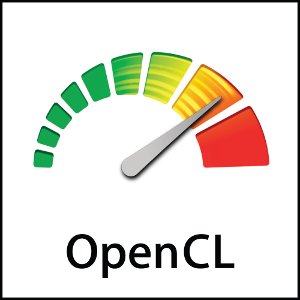 float Csub = 0.0f;

    for (int a = Abegin, b = Bbegin;
             a <= Aend;
             a += Astep, b += Bstep) {

        AS(cy, cx) = A[a + width_A * cy + cx];
        BS(cy, cx) = B[b + width_B * cy + cx];
	 #pragma unroll
        for (int k = 0; k < BLOCK_SIZE; ++k)
            Csub += AS(cy, k) * BS(k, cx);
    }

    C[get_global_id(1)*get_global_size(0)+get_global_id(0)]       = Csub;
}
Process a block each time
Move
Compute
OpenCL Synchronization
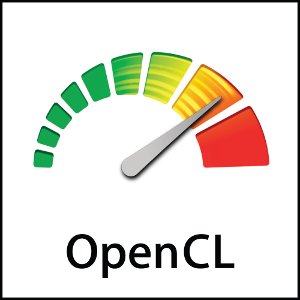 There are two methods to synchronize between different work-items:
Local synchronization
Within the same work-group
Barrier
Global synchronization
Between different work-group / devices
Event
Matrix Multiplication:Local Memory (4)
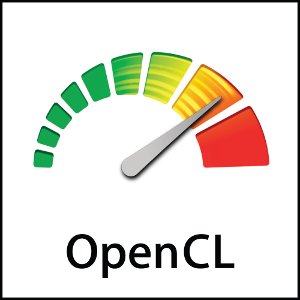 float Csub = 0.0f;

    for (int a = Abegin, b = Bbegin;
             a <= Aend;
             a += Astep, b += Bstep) {

        AS(cy, cx) = A[a + width_A * cy + cx];
        BS(cy, cx) = B[b + width_B * cy + cx];
        barrier(CLK_LOCAL_MEM_FENCE);
        #pragma unroll
        for (int k = 0; k < BLOCK_SIZE; ++k)
            Csub += AS(cy, k) * BS(k, cx);
        barrier(CLK_LOCAL_MEM_FENCE);
    }

    C[get_global_id(1)*get_global_size(0)+get_global_id(0)]       = Csub;
}